A. VSEPR Theory
1. Valence Shell Electron Pair Repulsion Theory = VSPER
2. Electron pairs orient themselves in order to minimize repulsive forces.
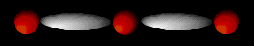 B. Types of e- Pairs
1. Bonding pairs - form bonds
2. Lone pairs - nonbonding e-
Lone pairs repel more strongly than bonding pairs!!!
3. Lone pairs reduce the bond angle between atoms.
Bond Angle
Lone pairs
C. Determining Molecular Shape
Know linear, trigonal planar, and tetrahedral shapes (all the tetrahedral options)
1. Draw the Lewis Diagram.
	2. Tally up e- pairs on central atom
3. double/triple bonds = ONE pair
	4. Shape is determined by the # of bonding pairs and lone pairs.
BeH2
D. Common Molecular Shapes
1. Linear
2 total
2 bond
0 lone
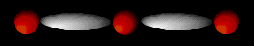 LINEAR
180°
BF3
2. Trigonal Planar
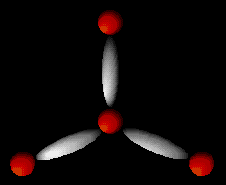 3 total
3 bond
0 lone
TRIGONAL PLANAR
120°
SO2
3. Bent <120o
3 total
2 bond
1 lone
BENT
<120°
CH4
4. Tetrahedral
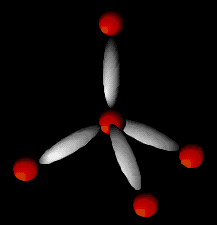 4 total
4 bond
0 lone
TETRAHEDRAL
109.5°
NH3
5. Trigonal Pyramidal
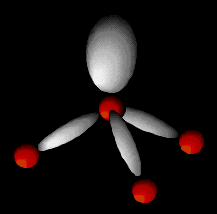 4 total
3 bond
1 lone
TRIGONAL PYRAMIDAL
107°
H2O
6. Bent 104.5o
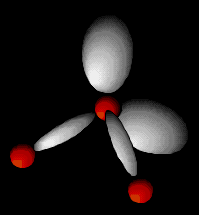 4 total
2 bond
2 lone
BENT
104.5°
PCl5
7. Trigonal Bipyramidal
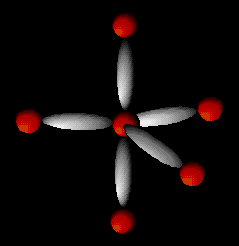 5 total
5 bond
0 lone
TRIGONAL BIPYRAMIDAL
120°/90°
SF6
8. Octahedral
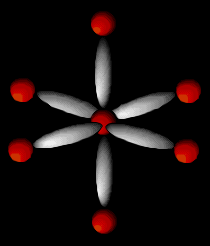 6 total
6 bond
0 lone
OCTAHEDRAL
90°
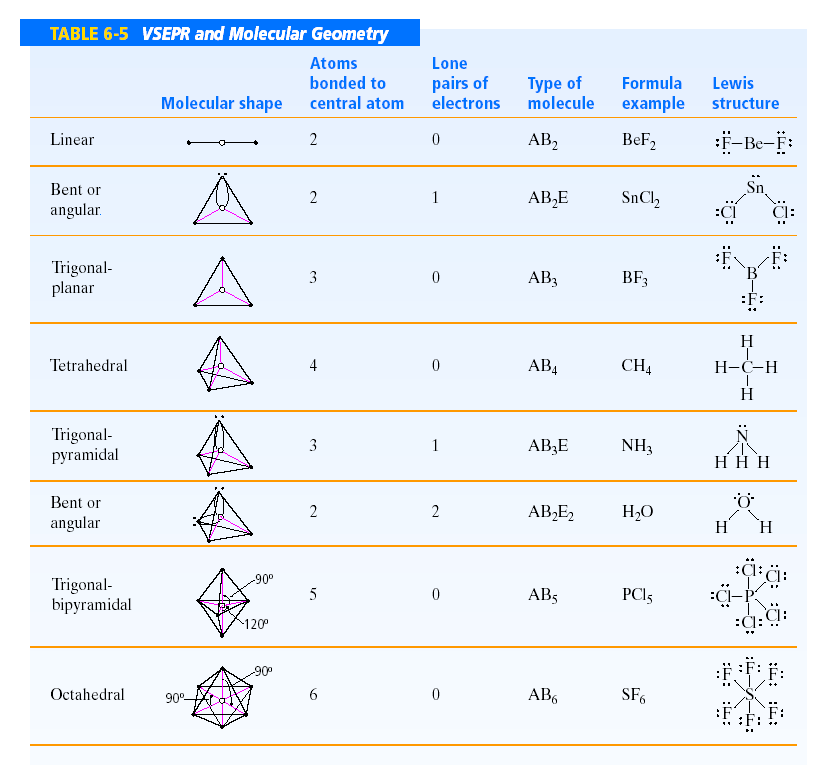 F  P  F
F
E. Examples
PF3
4 total
3 bond
1 lone
TRIGONAL PYRAMIDAL
107°
O   C   O
CO2
2 total
2 bond
0 lone
LINEAR
180°